Product RuleNon polynomial
Intelligent Practice
Silent 
Teacher
Narration
Your Turn
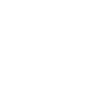 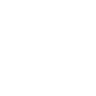 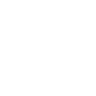 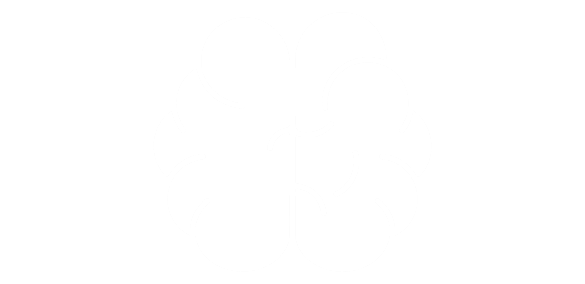 Practice
Worked Example
Your Turn
@DrChris_Baker
@DrChris_Baker
[Speaker Notes: Hopefully, the students will notice that you do not have to use the product rule on Q14, just the rules of indices!]
@DrChris_Baker
@DrChris_Baker